Ops and Project Management
Intro
01
02
A bit of context
03
The big picture
05
Life of a Teamlead
06
How to PM
1
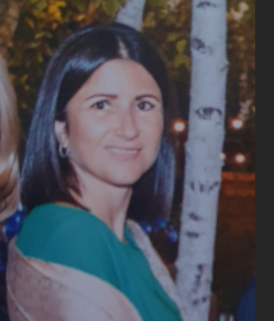 Intro
Alex Nichita
Operations TeamLead @ORTEC
Supply Chain Planning Europe Division
Anca Cinzeaca
Project Manager @ORTEC
Supply Chain Planning Europe Division
e-mail: alexandru.nichita@ortec.com
e-mail: anca.cinzeaca@ortec.com
2
ORTEC.Data-driven decisions.Better results.
We help many of the world's best-run organizations make better data-driven decisions. Our decision support software and data science expertise enable companies to improve their business results and make a positive impact on the world.
Supply Chain Planning
Supply chain planning involves strategically managing the flow of goods, services, and information from raw material sourcing to product delivery, aiming to optimize efficiency and meet customer needs.
ORTEC’s Supply Chain focus industries:
Retail & Wholesale
Transportation & Storage
Manufacturing
Energy
3
The big picture
What are the Operations?
Development
Implementation
Support

Some of the roles:
Software developer, QA Engineer, Scrum master, Product Owner, Product Manager, Software Architect, Implementation Consultant, Project Manager, Solution Architect, Optimization expert, Team lead, Operations Manager, Support Consultant, Problem analyst
4
From A to B to ...
What does an Ops Manager do?
Oversee and coordinate operational activities to ensure efficiency, productivity and the achievement of business objectives.
Leadership
(Re)organizes processes | Continuous improvement
Resource allocation
High-level (performance) monitoring
Strategic planning
Communication and (inter-departmental) collaboration
Escalation
5
Some of the processes (of Ops Mng)
Strategy
Culture
Organizes
Resource management
Monitoring
and communication
and teambuilding
and assigns
and capacity planning
and improving
Translates and communicates the high-level strategy into the operations.
Creates and maintains team culture, keeps team morale high and ensures adherence to the team and company.
Transforms a group of people into a team. The Ops manager will assign roles and processes to team members.
Manages the capacity of the team and assigns appropriate workload to ensure quality of work and personal growth
Keeps an eye on the numbers and the alignment with the strategic goals. Takes measures to improve.
6
Excellence is not a skill, it’s an attitude.
Ralph Marston
7
Life of a team lead
8
Sometimes it’s just about being there…
As a team lead your mainly responsible for overseeing a group of employees, provide direction, support and mentorship.
Sometimes you are there to take in their joy or complaints, stick up for your team when they need to, or push them forward when they need a nudge.
Ensures:
Access to growth mechanisms
Collaboration
Balance
9
Just a few team lead challenges…
Keep close
Administrate
Performance management
Provide feedback
Ensure that you are reachable and make it a priority to listen, provide advice when needed, intervene if necessary
Weather it is planning and approving vacations or making sure employees stick to their deadlines of following internal processes
Manages the performance of employees. What was done right and what can be improved.
Sometimes you cannot figure it out yourself. Your team lead is responsible of nudging you in the right direction.
10
How to PM
11
The PM definition and key responsibilities
A Project Manager is responsible for planning, executing, and overseeing the successful completion of projects within an organization.The role of a PM is crucial for ensuring project success, meeting organizational objectives, and maintaining stakeholder satisfaction.
Key responsibilities
Coordinate resources
Manage timelines
Scope management
Facilitate communication
Identify and mitigate risks
Maintain high standards of quality
Stakeholder satisfaction
12
The more boring part of the job
Sometimes a PM is also responsible with the less exciting administrative processes, that are crucial to ensure a smooth the smooth short- and long-term operations such as:
Facilitating meetings between various stakeholders
Organizing and maintaining recurrent alignments
Chasing people to update tasks
Send remainders to keep the deadlines
Manage the project effort against the budget
Invoicing
13
Image – White logo
14
15
Choosing the right methodology
Agile
Iterative and Incremental: Agile emphasizes iterative development, with small, incremental releases that allow for continuous improvement and flexibility to adapt to changing requirements.
Adaptive Planning: Planning and requirements evolve throughout the project, enabling teams to respond to customer feedback and adapt to evolving needs.
Collaborative Approach: Agile encourages close collaboration between cross-functional teams and stakeholders, with a focus on customer involvement and feedback throughout the development process.
Embracing Change: Agile welcomes changes in requirements even late in the development cycle, allowing for quick adaptation to new insights and priorities.
Continuous Improvement: Agile promotes a culture of continuous improvement, with a focus on delivering high-value features early and frequently, while addressing potential issues as they arise.
Waterfall
Sequential Approach: Waterfall follows a linear, sequential approach to software development, with distinct phases for requirements gathering, design, implementation, testing, deployment, and maintenance.
Comprehensive Planning: Extensive planning and documentation are completed upfront before moving to the next phase, with minimal flexibility for changes once the project is underway.
Rigid Structure: Each phase has well-defined deliverables, and progress moves to the next phase only after the previous one is completed.
Limited Customer Involvement: Customer involvement typically occurs at the beginning and end of the project, with less opportunity for feedback and adjustments during development.
Risk Management: Risks are addressed early in the project, and changes late in the development cycle can be complex and costly.
16
17